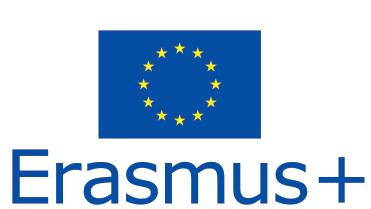 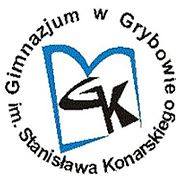 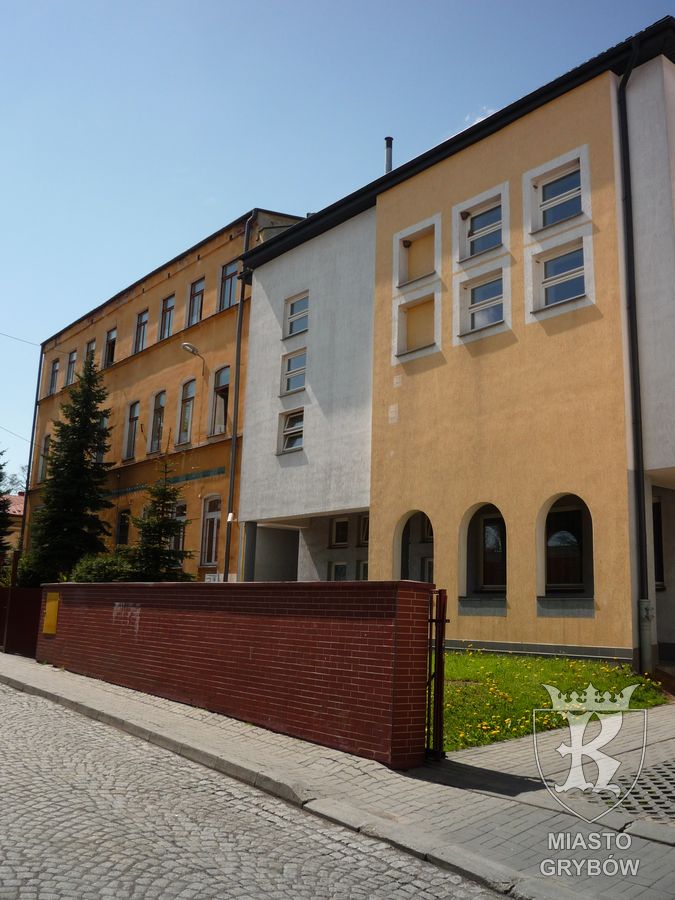 Chemistry classroom
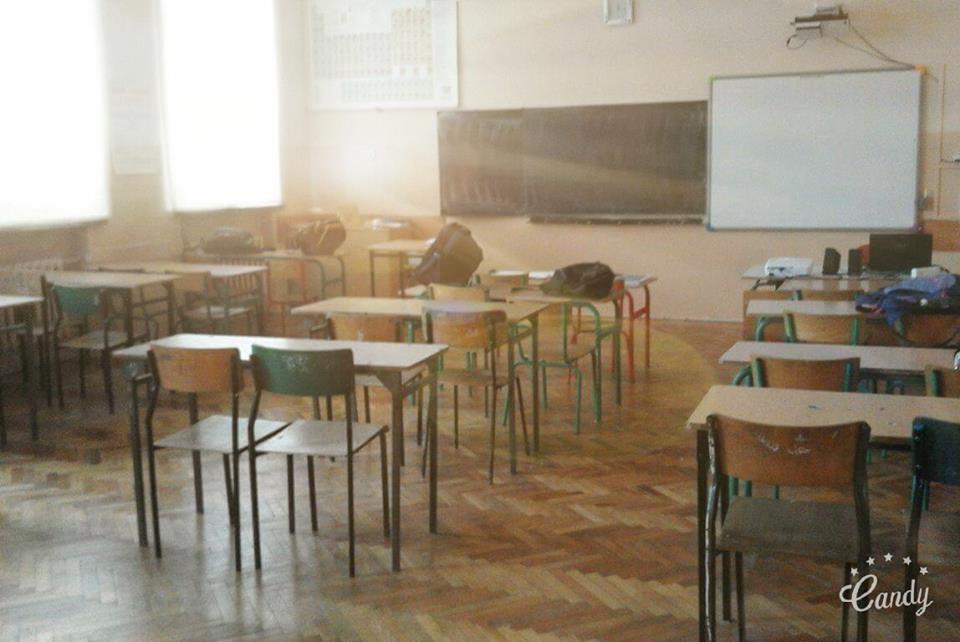 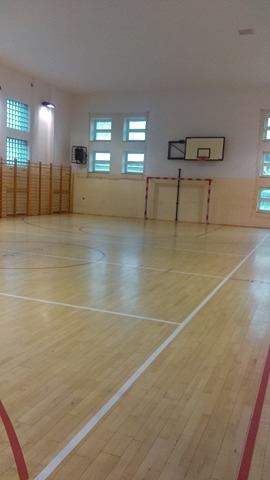 Gym
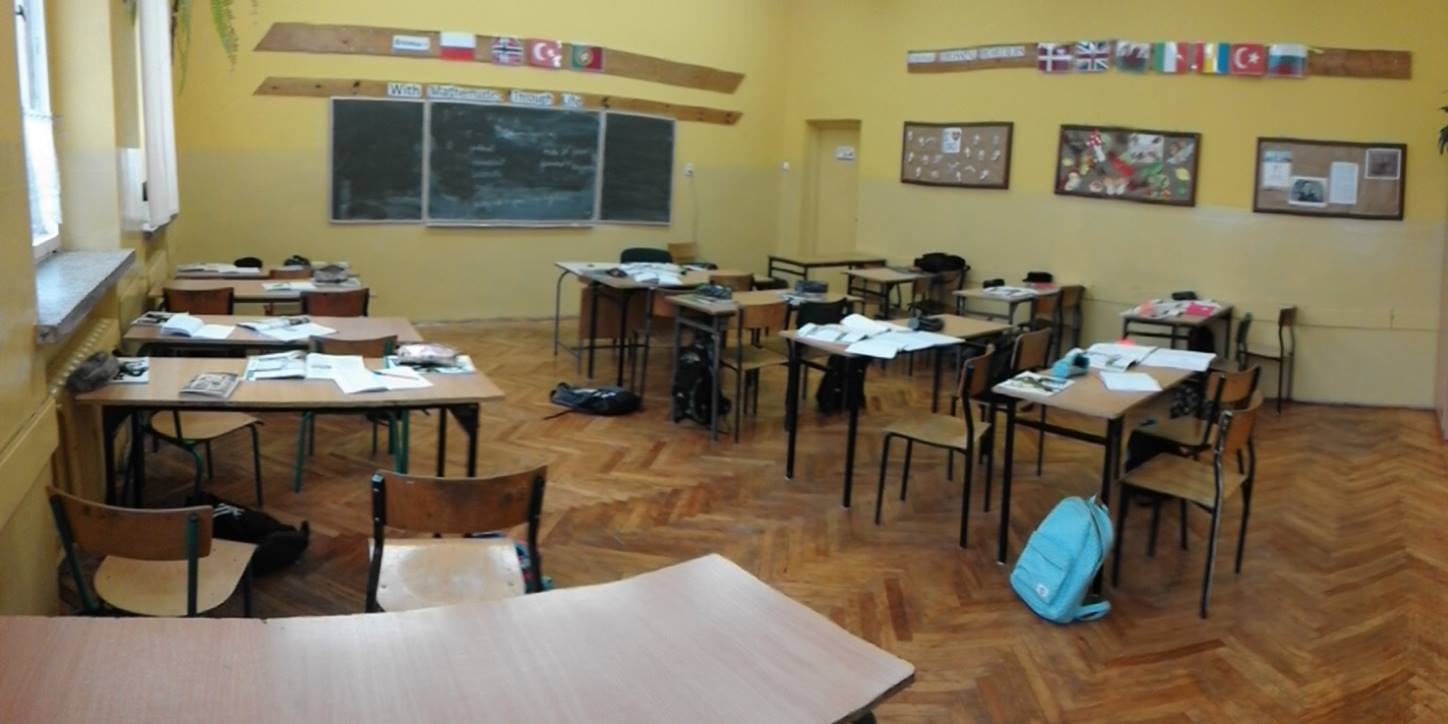 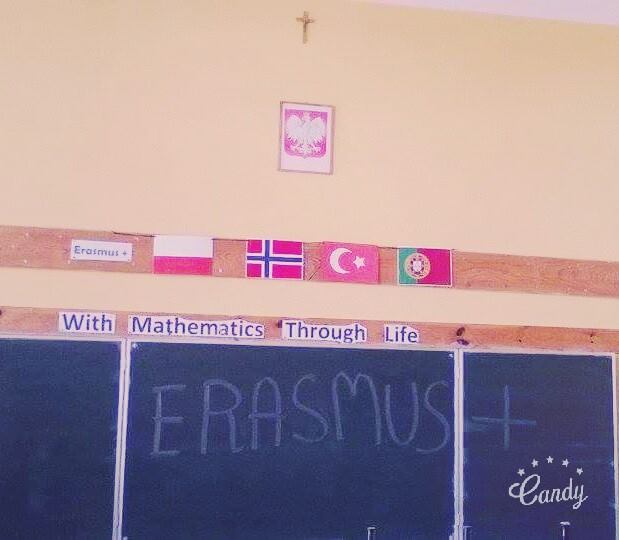 English
 classroom
Geography classroom
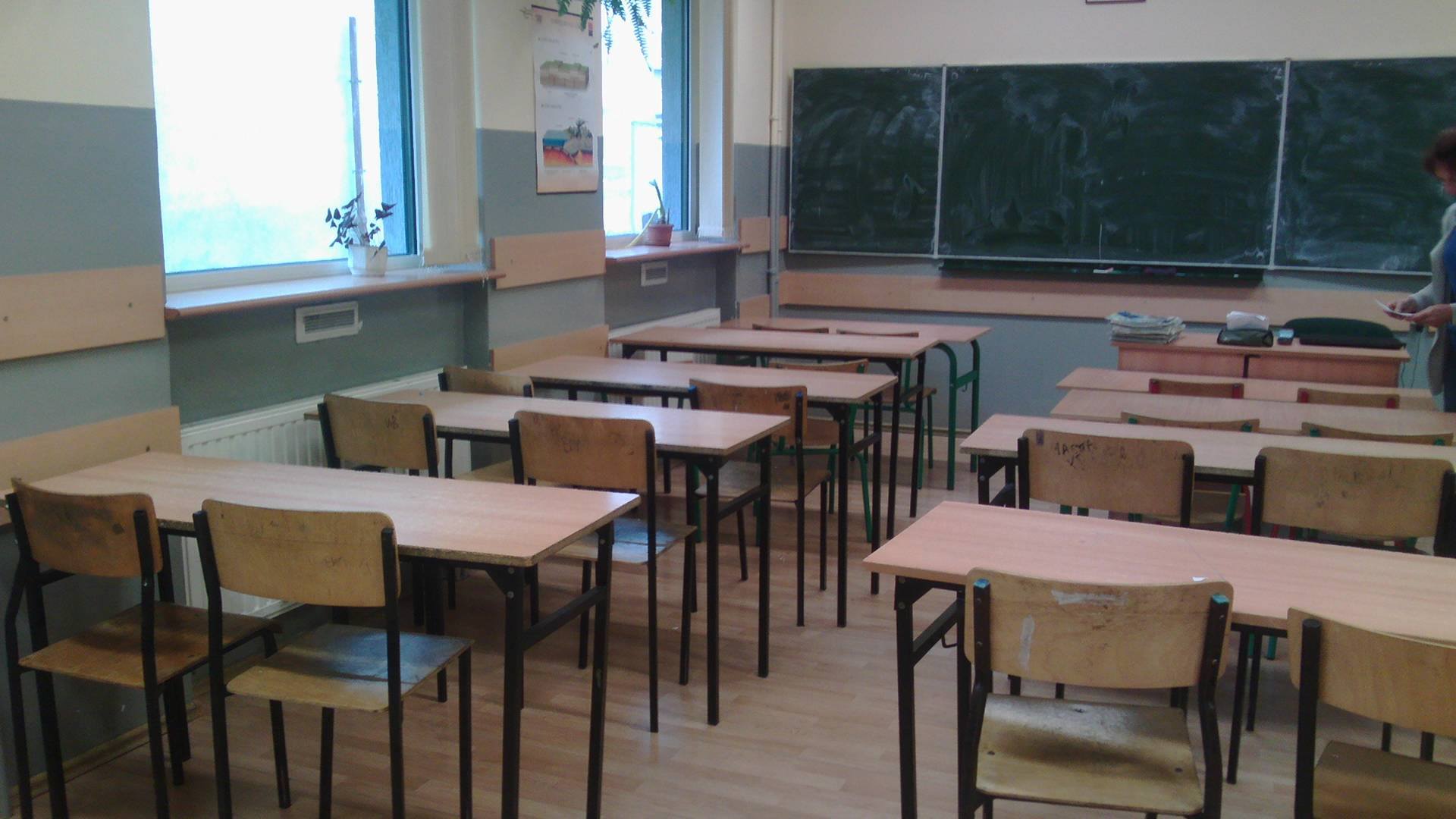 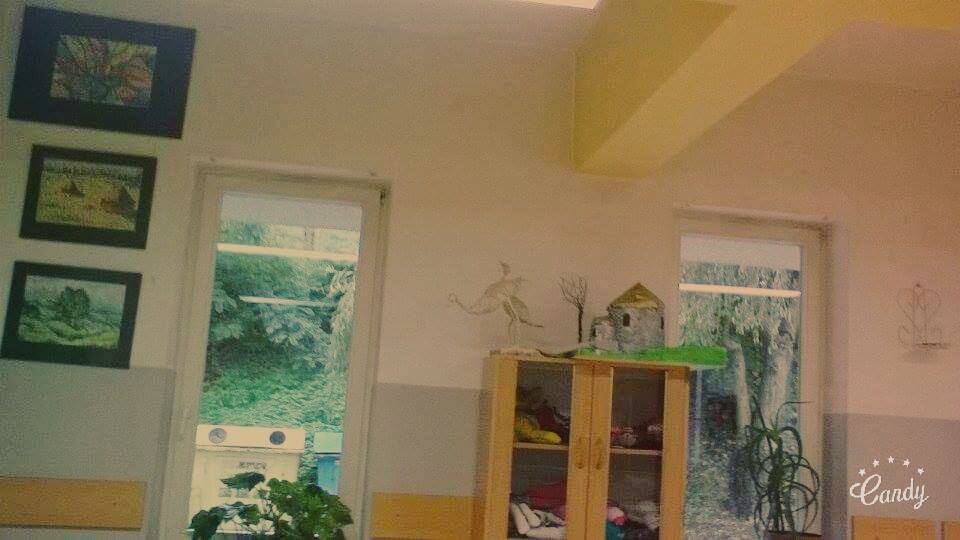 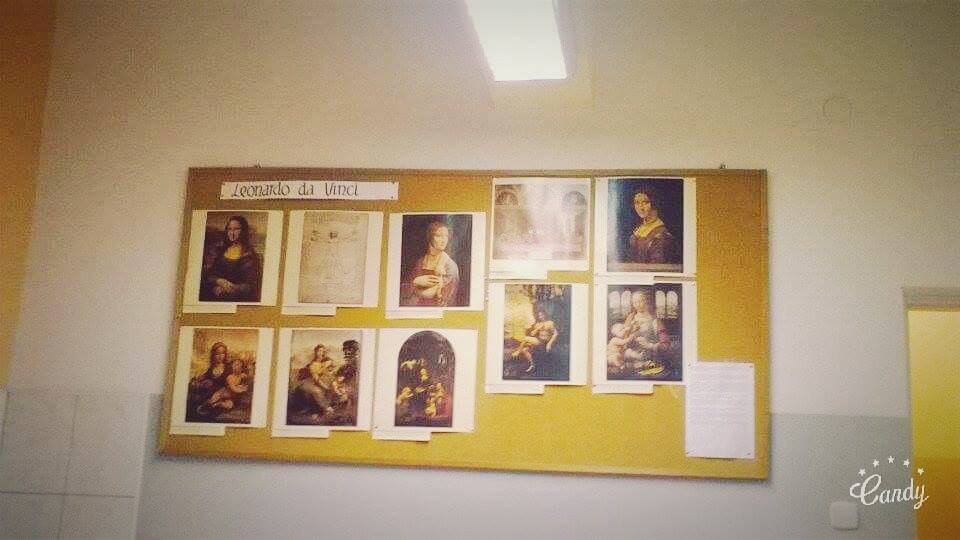 Art
classroom
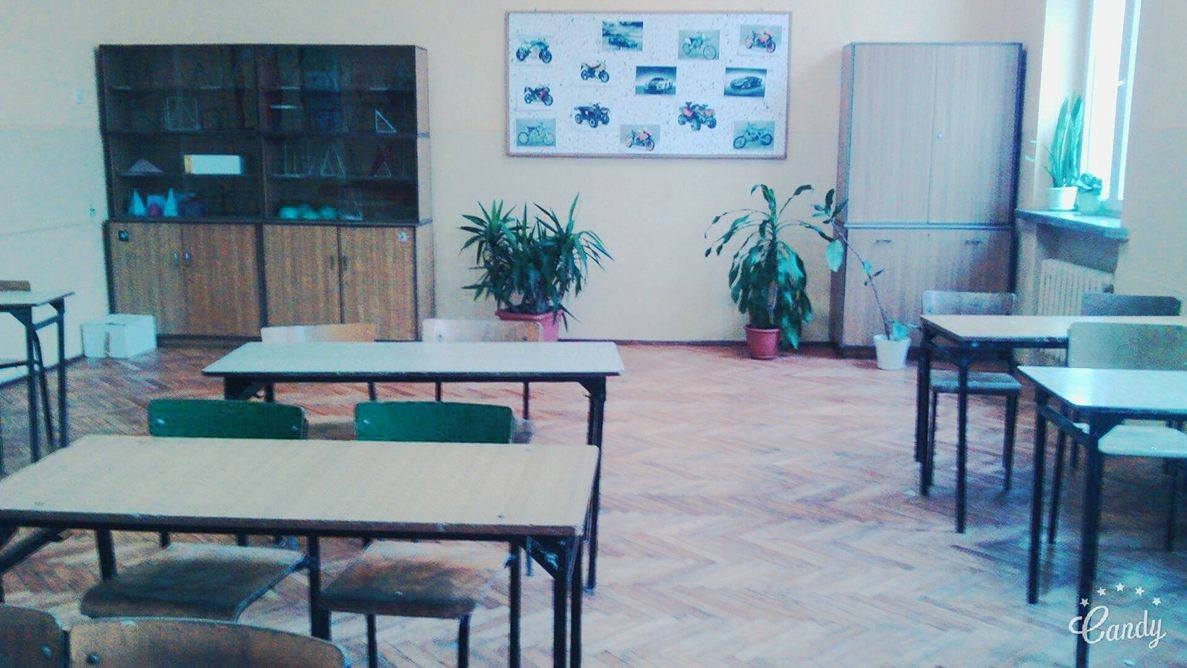 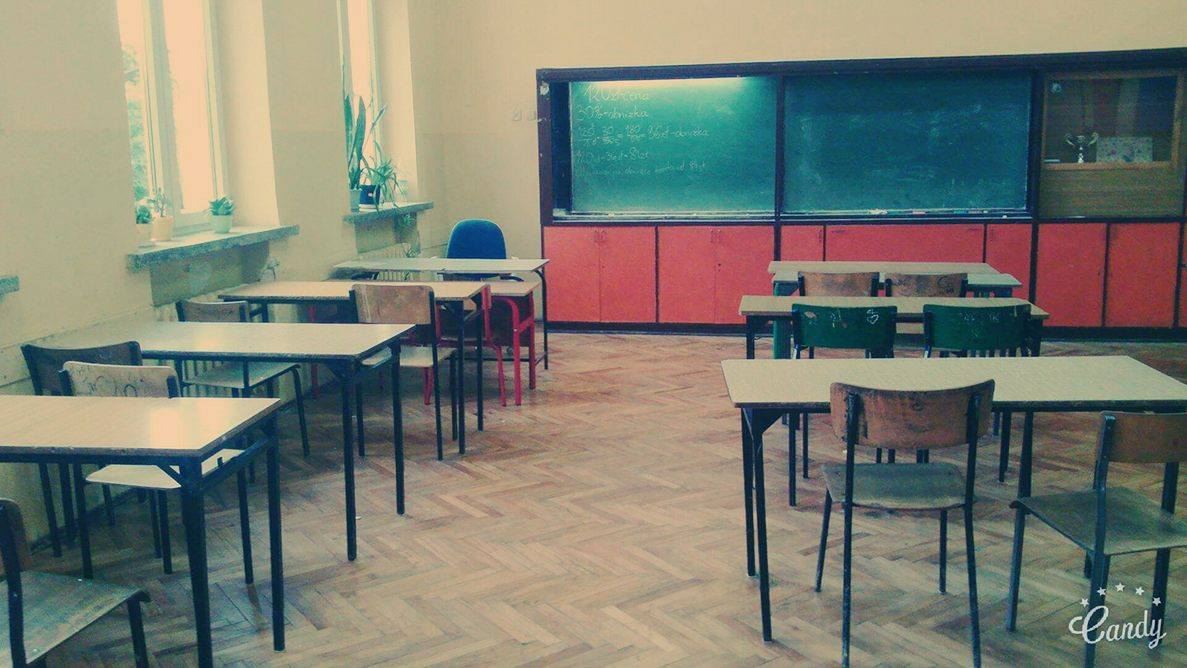 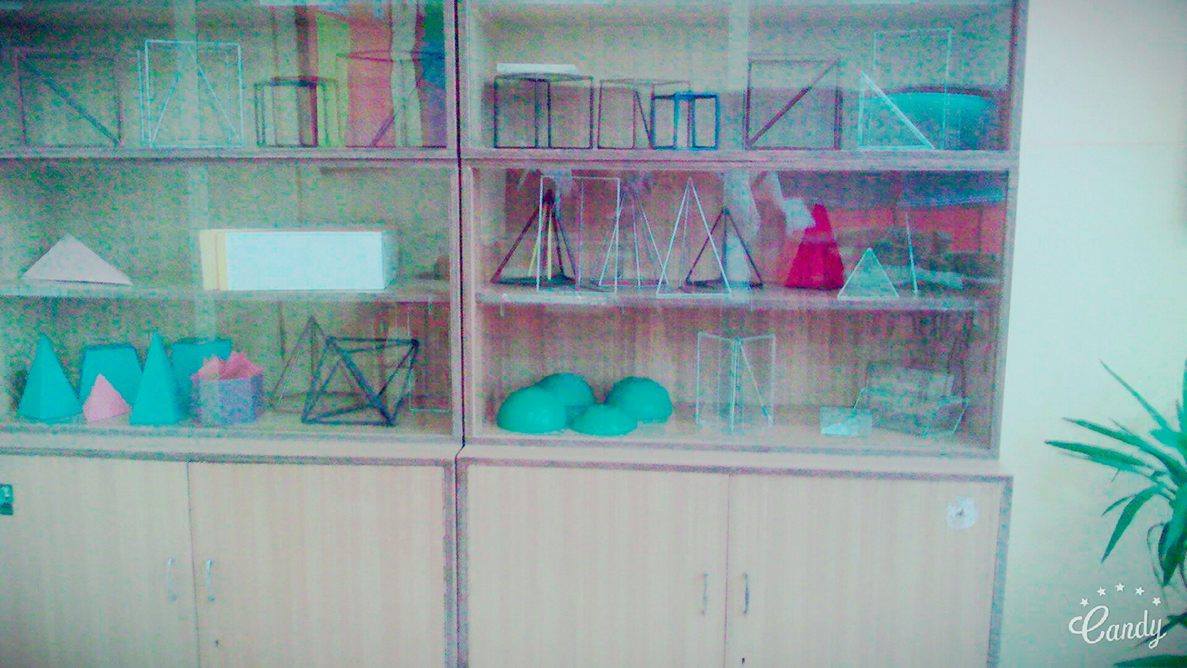 Mathematics
 classroom
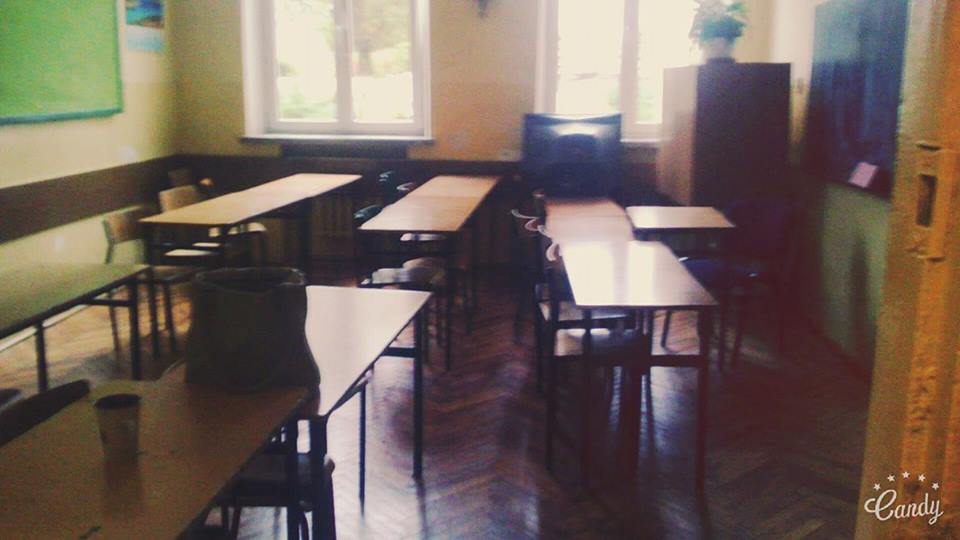 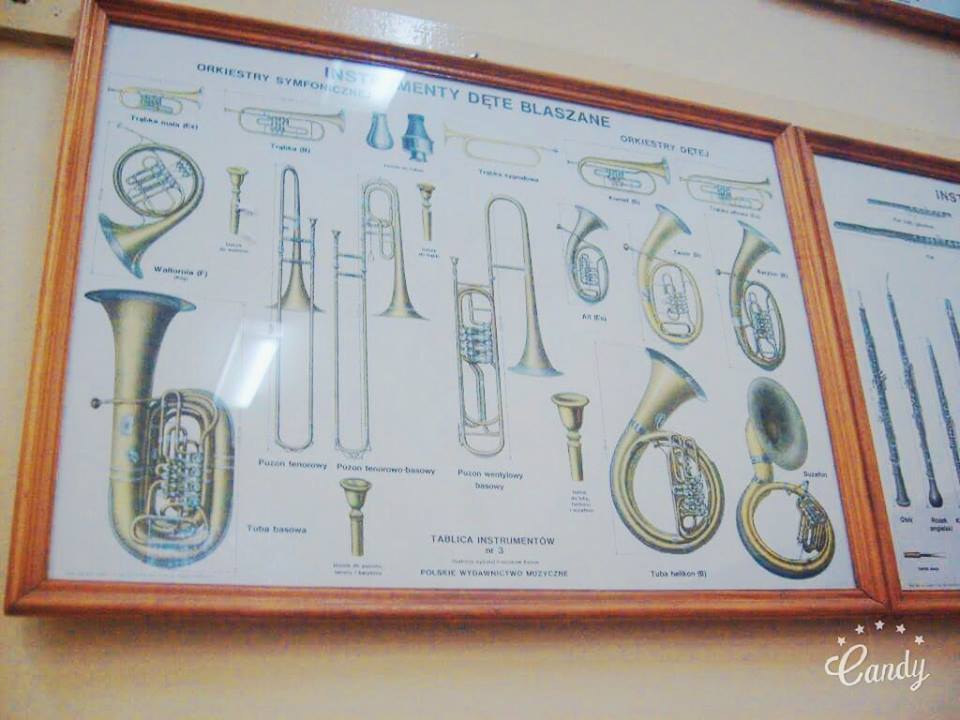 Musics
classroom
Polisch classroom
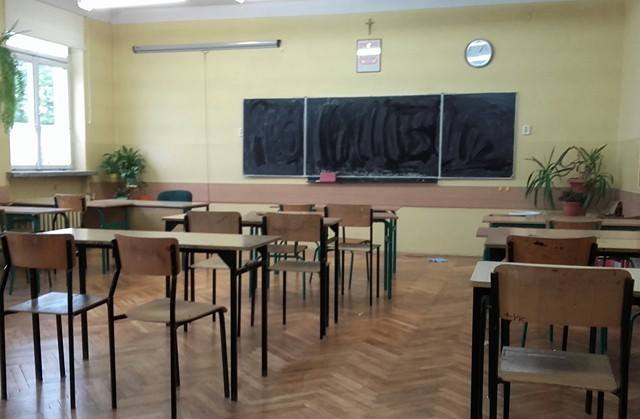 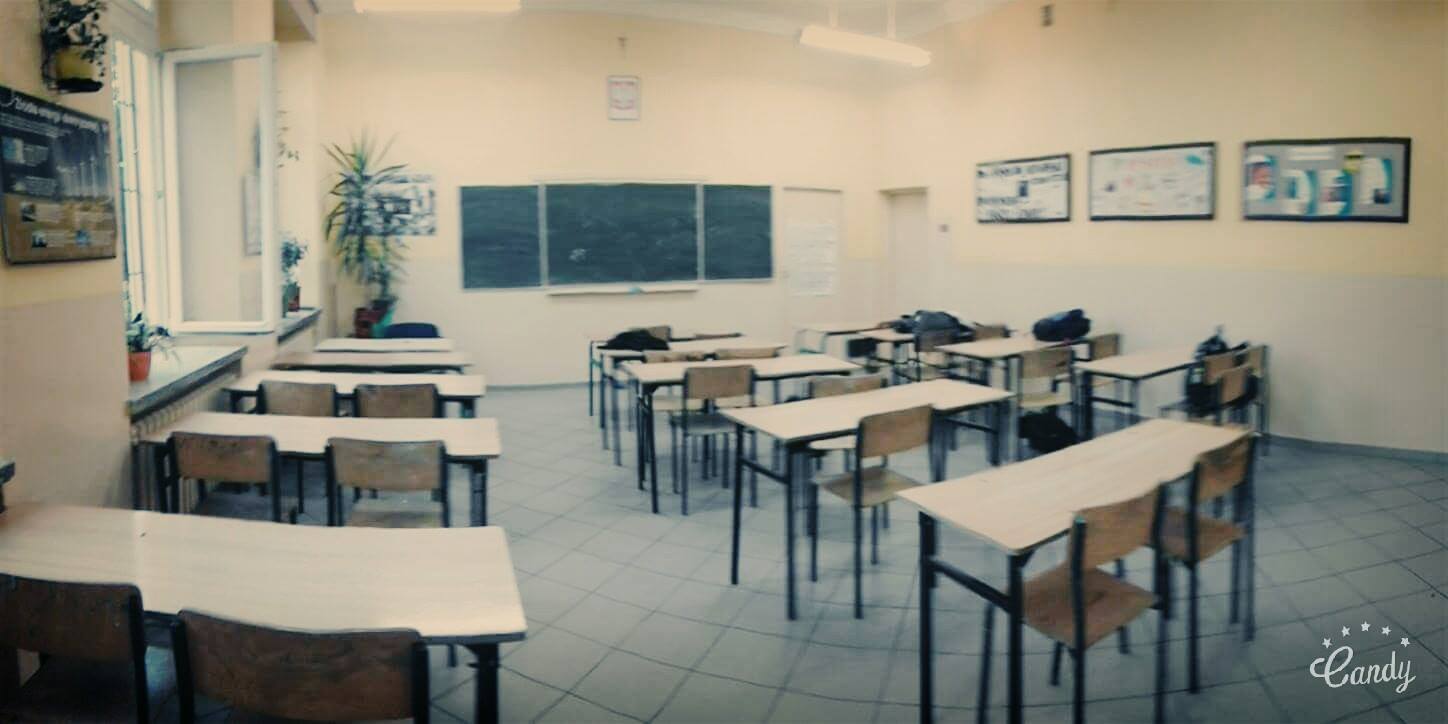 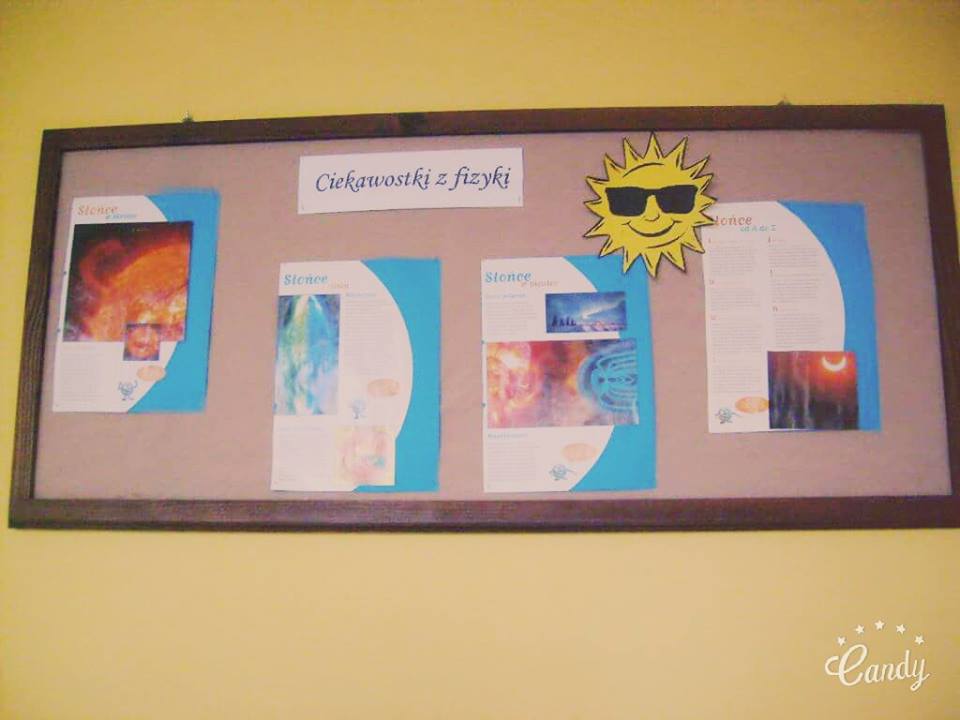 Phisycs
classroom
computer classroom
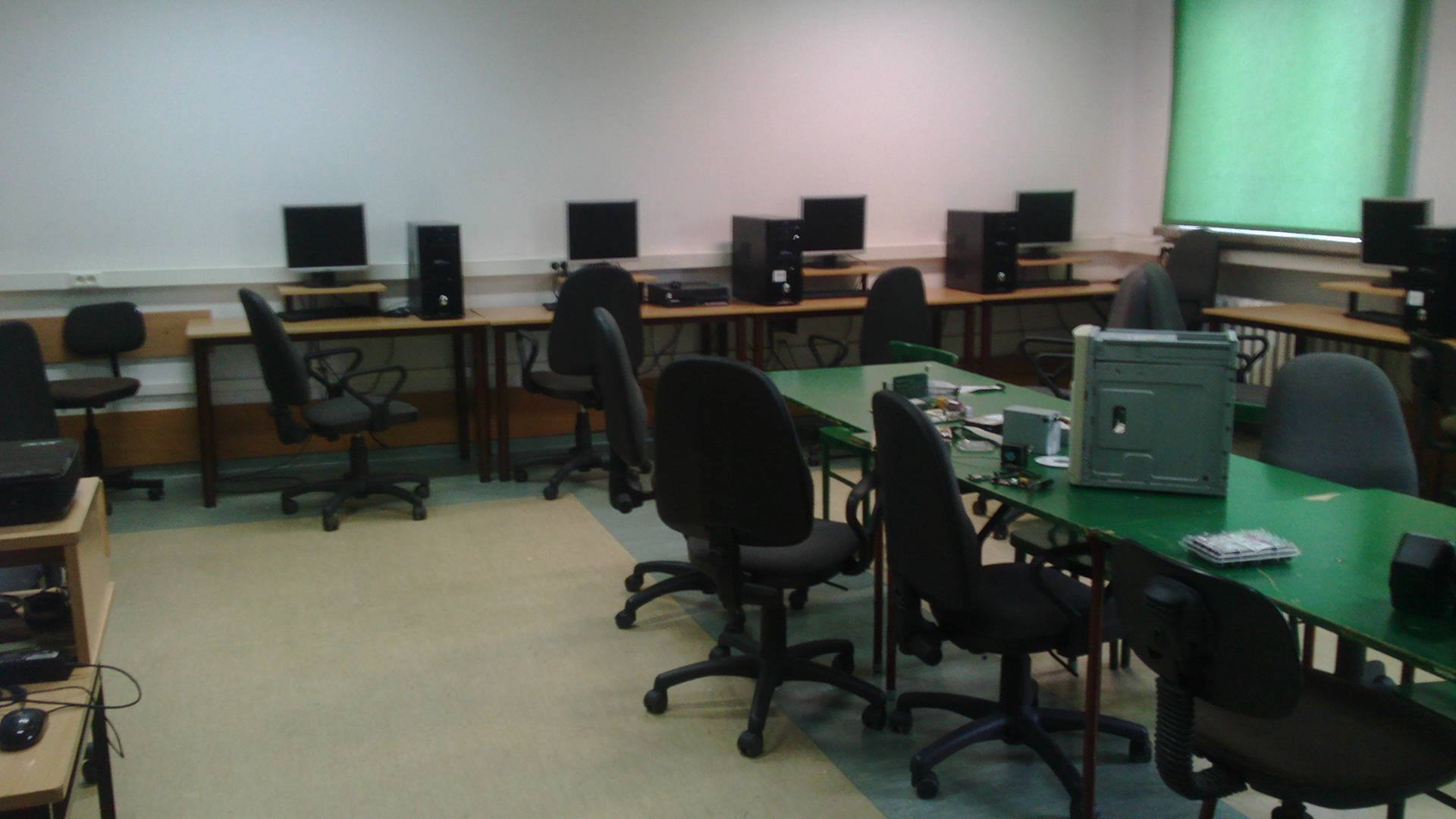 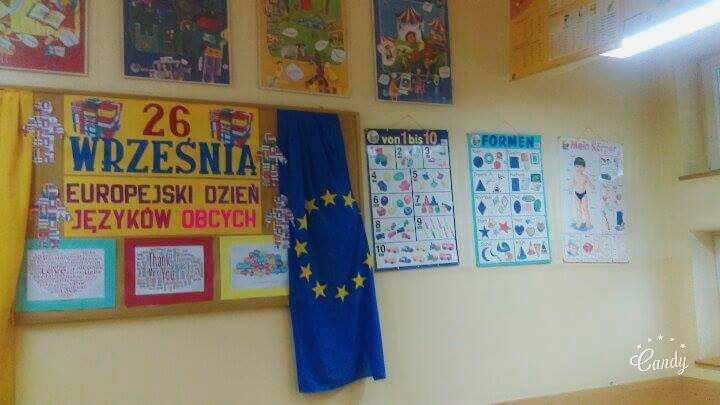 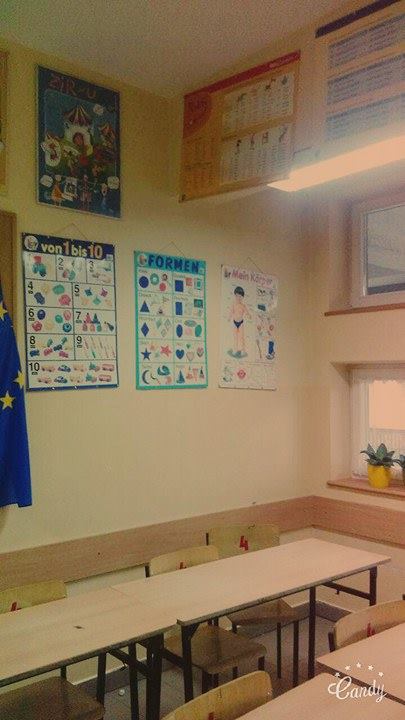 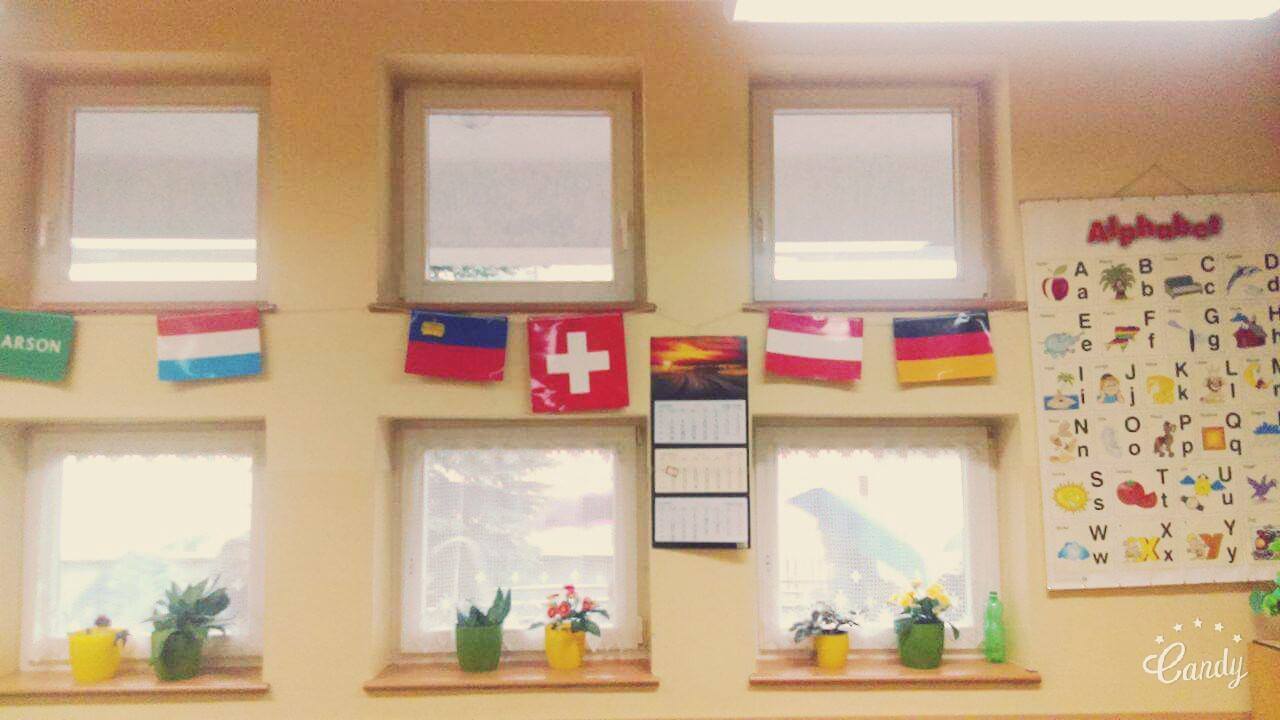 Language classroom
By: Paulina Dyl
Class 2 ,,d’’